ENZIMOLOGY
Spontaneous or non-spontaneous
The direction of the reactions determined by
the direction of decrease of the free enthalpy
A + B → C + D
ΔG < 0 exergonic
ΔG > 0 endergonic
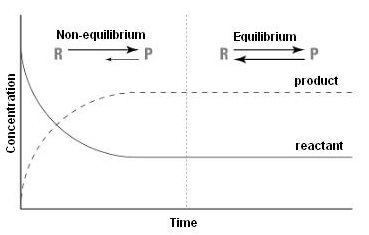 A + B
C + D
Free energy of chemical reactions
If K=1, then ΔG°= 0
Catalizator model
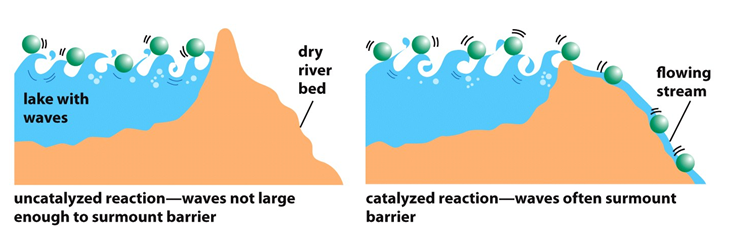 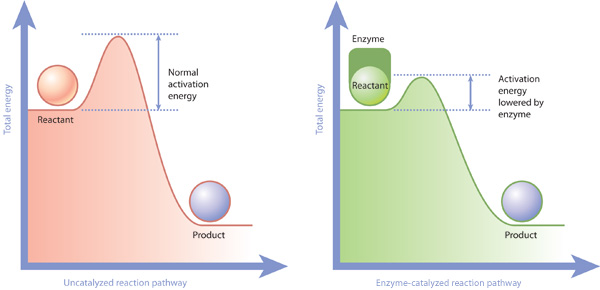 Enzymatic acceleration of chemical reactions by decreasing the activation energy
Coupled reactions
Termodinamically favored and non favored reactions
Exergonic reactions (with negative DG): spontaneous, occur without any energy investment
Endergonic reactions (with positive DG): do not occur spontaneously
It can occur if an exergonic reaction is coupled to it and the cumulative DG is negative
Enzymes
Catalizators:

Lowering the activation energy
Don’t change the equilibra or the free-energy change
Affect (accelerate) reaction rates 
(High) specificity
Mostly proteins (some of them are RNA-s)
Coenzymes, prosthetic groups,
metal ions
Coupled reactions
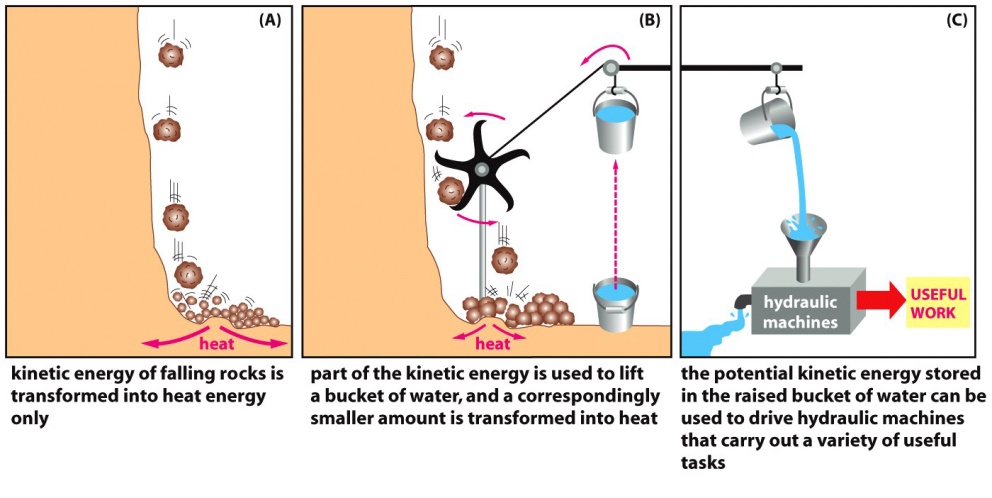 Coupled reaction of glucose phosphorylation and ATP hydrolysis by hexokinase
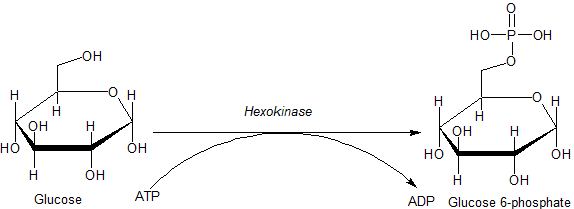 Binding site, active site
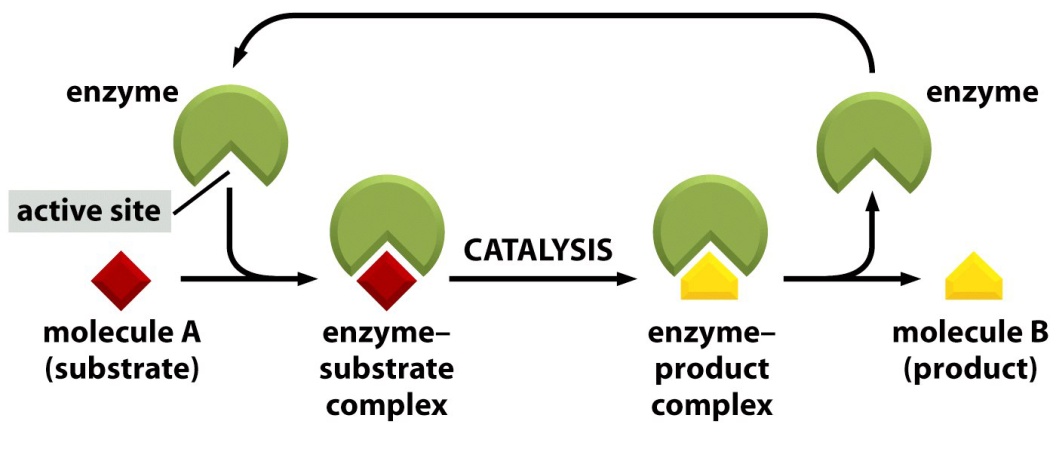 Active site: a pocket on the enzyme, where the enzyme-catalyzed reaction takes place
Substrate: The molecule that is bound in the active site and acted upon by the enzyme
Substrates and products
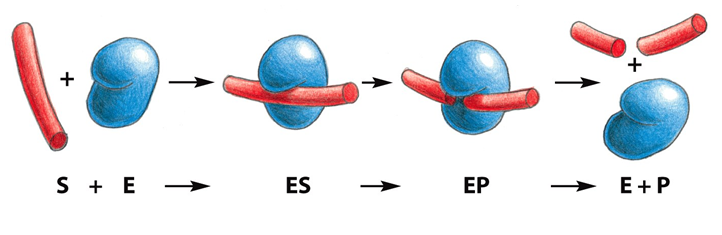 Binding site, active site
Specific enzyme catalysis
of the chosen reaction
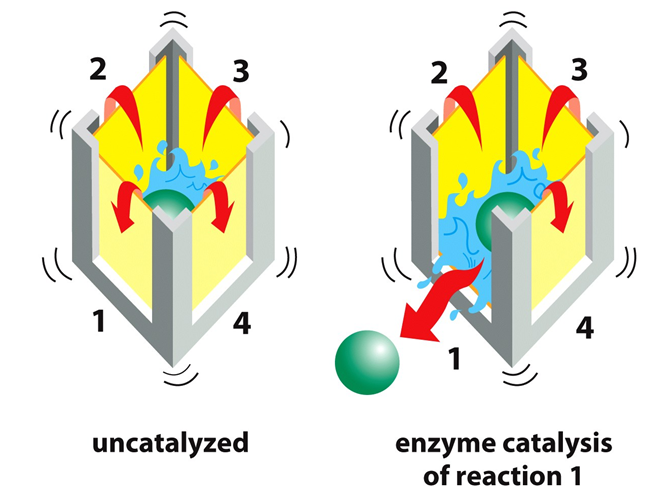 Specificity of enzymes
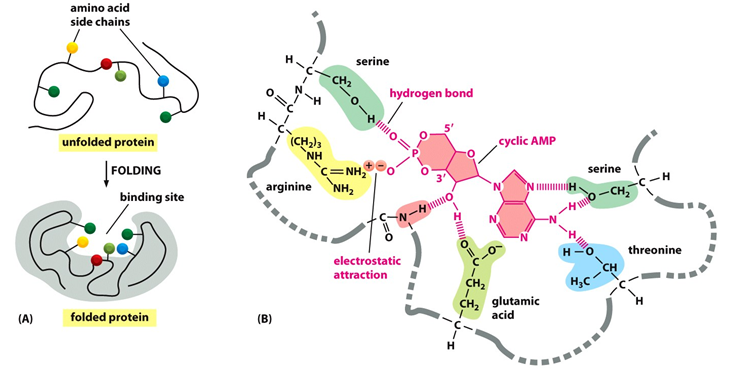 Formation of enzyme-substrate complex
The lock-and key theory: the substrate is exactly fits into the pocket of the enzyme, just like the key into the lock. Emil Fischer 1890
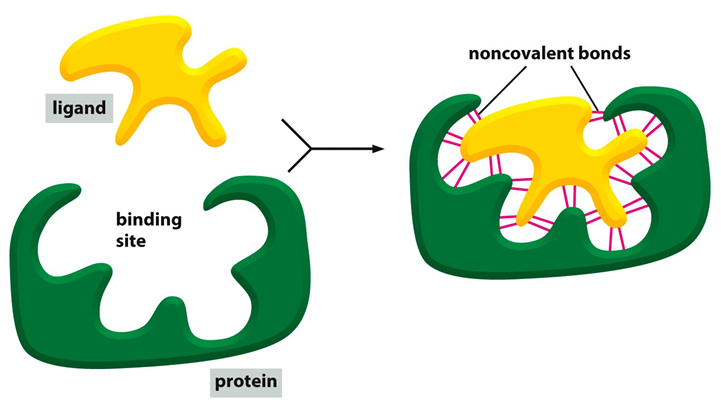 Formation of enzyme-substrate complex
Induced fit theory: the binding of the substrate induce
a change in the protein structure of the enzyme
Koshland1958
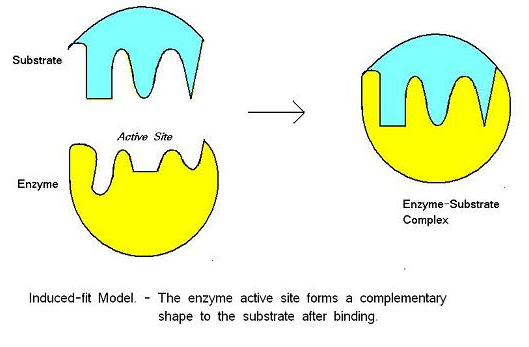 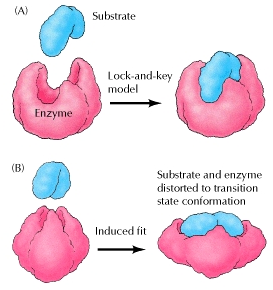 Formation of enzyme-substrate complex
The „fluctuation fit” model
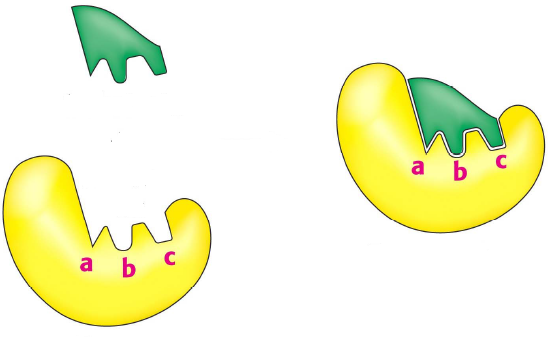 substrate
active
site
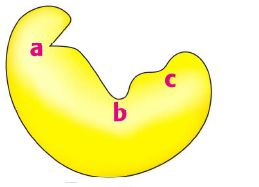 inactive
site
Enzyme Kinetics
The rate of an enzymatic reaction and how it changes in response to changes in experimental parameters
Key factor affecting the rate: concentration of substrate, [S]
Enzyme concentration: ~ nanomolar quantities
[S]: milimolar (five or six orders of magnitude higher).

If only the beginning of the reaction is monitored (often the first 60 seconds or less), changes in [S] can be limited to a few percent and [S] can be regarded as constant. 
V0 can then be explored as a function of [S], which is adjusted by the investigator.
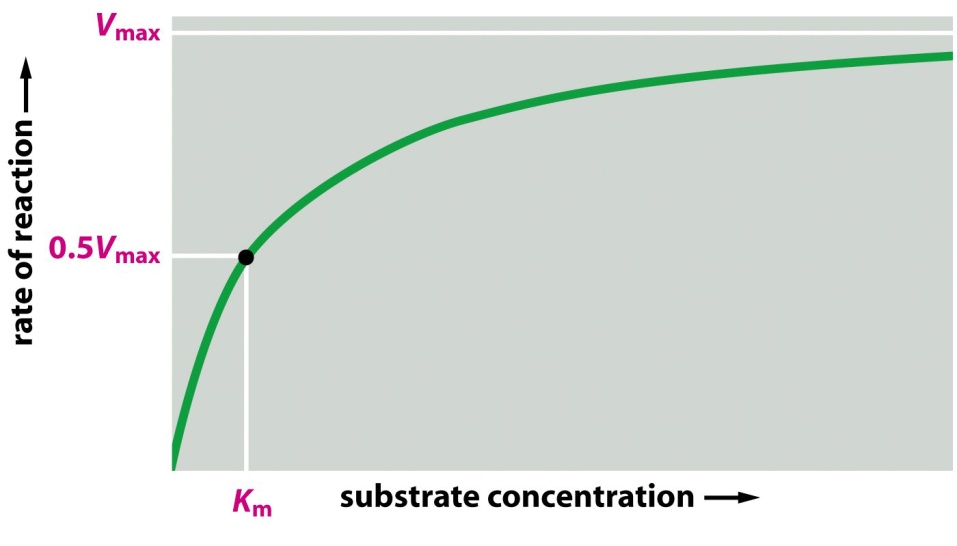 At relatively low [S]: V0 increases almost linearly with an increase of [S].
At higher [S]: V0 increases by smaller and smaller amounts in response to increases of [S].
Finally, a point is reached beyond which increases in V0 are vanishingly small as [S] increases. This plateau-like V0 region is close to the maximum velocity, Vmax.
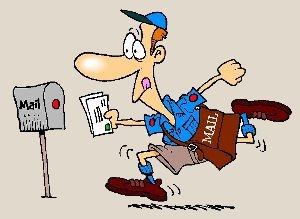 Two postmen deliver 250 letters in an hour
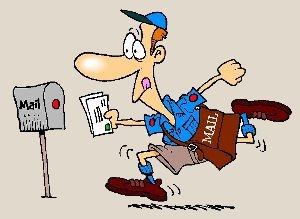 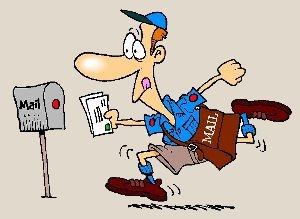 How many letters can be delivered by four postmen in an hour?
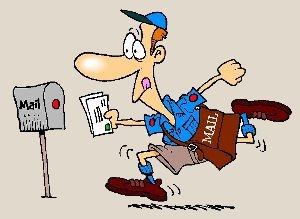 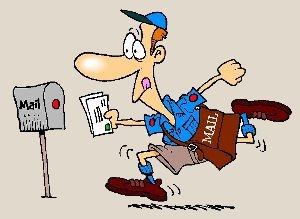 The conditions are same.
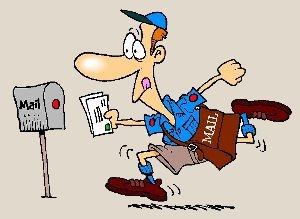 vmax3 = k2E03
vmax2 = k2E02
velocity
vmax1 = k2E01
concentration of substrate
vmax3 = k2E03
vmax2 = k2E02
vmax1 = k2E01
What do the kinetical parameters tell us?
vmax: It is proportional with the amount of enzyme.  Essentially it gives the activity of the enzyme. It serves information on the amount of enzyme.
It depends on the amount of enzyme (protein), it is not an enzyme feature
The k2 speed constant is an enzyme feature
velocity
concentration of substrate
k1
A+B
AB
k2
k3
k1
E+S
ES
E+P
k2
The rate of enzymatic catalysis
The velocity (v) can be calculated by multiplying the
concentations by the kinetic constant (k):
v1=k1·[A]·[B]
v2=k2·[AB]
At the beginning of S→P transformation:
v=k3·[ES]
[Et]=[E]+[ES]
When the substrate-concentration is really high,
all the enzymes are working. A this state:
Vmax=k3·[Et]
[E]·[S]
[ES]
=
k2+k3
k1
Km
[E]·[S]
k3·[ES]
[ES]
v
[Et]=
+[E]
=
=
Km
k3·[Et]
[Et]
Vmax
k1·[E]·[S]=k2·[ES]+k3·[ES]
=
(k2+k3)·[ES]
The rate of enzymatic catalysis
Since the stacionary state of the reactioni is formed 
really fast, the [ES] considered to be constant. Now:
[E]·[S]
[E]·[S]
v
+[E]
Km
Km
Vmax
=
=
=
+
[S]
Km
[S]+Km
[S]
[S]
Km
Km
Km
The rate of enzymatic catalysis
[S]·Vmax
v =
Michaelis-Menten equation
[S]+Km
Vmax
v =
2
Vmax
=
2
1
=
[S]
2
[S]+Km
[S]·Vmax
[S]+Km
Reaction velocity at start
In theory, reaching Vmax is impossible
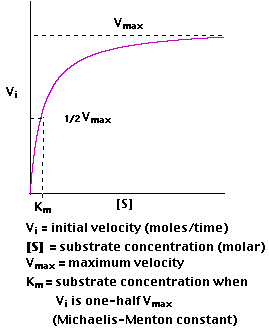 But, in a special case:
Ekkor:
[S]+Km = 2·[S]
Km = [S]
In this case, 
Km numerically 
equals to [S]
[S]
[S]+Km
1
1
Km
=
=
+
[S]·Vmax
v
v
[S]·Vmax
[S]·Vmax
1
1
Vmax
[S]
Reaction velocity at start
Let us use the reciprocal equation for better
illustration and calculation
Km
=
·
+
Vmax
y
a
x
b
1
1
1
1
v
v
= 0, now:
[S]
[S]
1
1
=
Km
1
·
Vmax
Vmax
Vmax
[S]
Ha
= 0 (possible only in teory!), than:
1
=
= -
Km
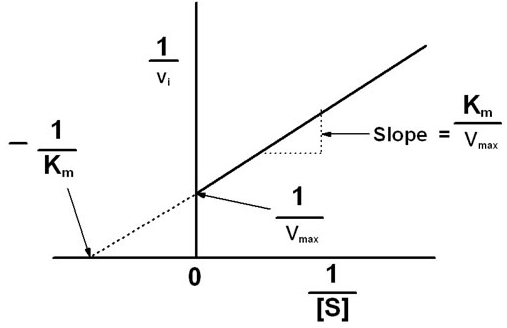 If [S]= ∞, then:
The linear determines Km and Vmax
Turnover number: the quotient of vmax and the concentration of the enzyme
kcat= vmax/E0	(its value is between 1 and 10 000, generally ~ 1000)
The number of converted substrate molecules in a second by one enzyme molecule.
KM:
It gives the concentration of substrate in the surrounding space of the enzyme.
It is constant for a certain enzyme. It can be applied for the recognition of the enzyme.
It can be influenced by different compound to regulate the activity of the enzyme.
It gives the affinity of substrate for the enzyme
Enzymes
Activity of an enzyme (v): During a given time (min. or sec)
how much substrates (μmol) transfosrms to products
(Unit: μmol/min) (Catal: mol/sec)
Enzyme inhibitors
Enzyme inhibitors are molecules that interfere with catalysis, slowing or halting enzymatic reactions.
Reversible and Irreversible
Irreversible inhibition: The irreversible inhibitors bind covalently with or destroy a functional group on an enzyme that is essential for the enzyme’s activity, or form a particularly stable noncovalent association (e.g.: heavy metals). An irreversible inhibitor decrease the real amount of an active enzyme.

Reversible inhibition: The reversible inhibitors form dynamic complex with the enzyme.
Reversible inhibition: It has 3 different types

Competitive inhibitor: It competes with the substrate for the active site of an enzyme. The KM increase
Uncompetitive inhibitor: An uncompetitive inhibitor binds at a site distinct from the substrate active site and, unlike a competitive inhibitor, binds only to the ES complex. vmax, KM decrease

Mixed inhibitor: also binds at a site distinct from the substrate active site, but it binds to either E or ES. vmax decrease
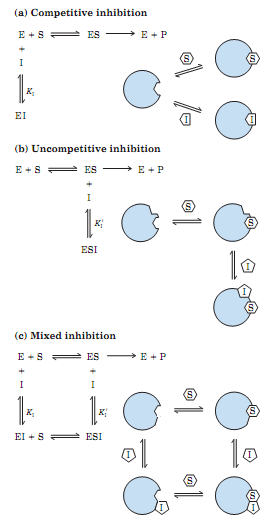 velocity
velocity
Concentration of substrate
Concentration of substrate
Competitive inhibition:
vmax same, KM increase
Mixed inhibition:
vmax decrease, KM same
Uncompetitive inhibition:
vmax decrease KM decrease
velocity
Concentration of substrate
Heat denaturation
Arhenius
Enzyme activity depends on the pH and on the temperature
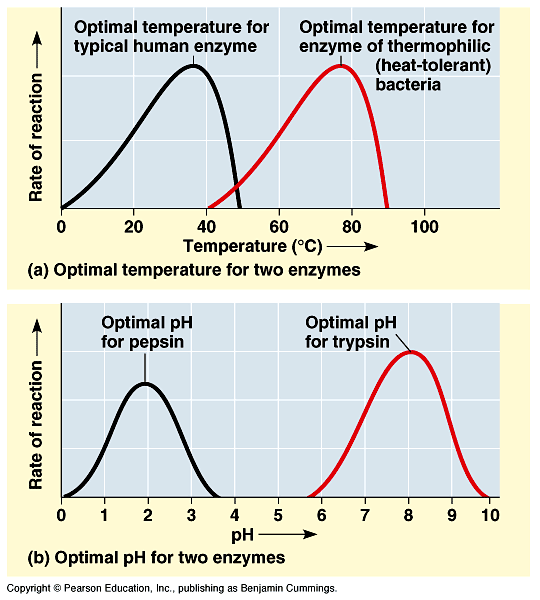 velocity
temperature
Enzyme-catalyzed reactions are usually connected in series
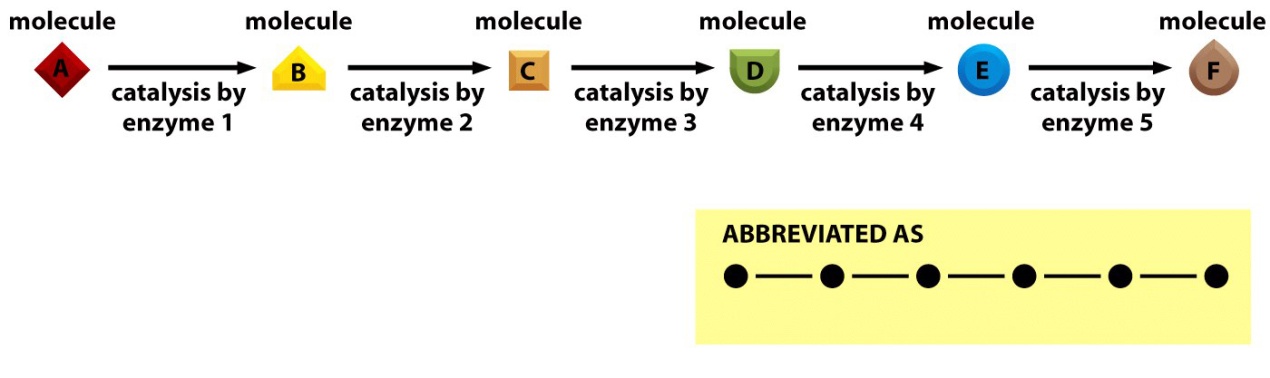 The product of one reaction becomes the starting material, or substrate, for the next.
Each pathway includes one or more enzymes that have a greater effect on the rate of the overall sequence.
These regulatory enzymes exhibit increased or decreased catalytic activity in response to certain signals.
Adjustments in the rate of reactions catalyzed by regulatory enzymes allow the cell to meet changing needs for energy and for biomolecules required in growth an maintenance.
Mechanisms of regulation of enzymes
Allosteric
	feedback inhibition
	precursor activation

Covalent modification (phosphate groups)
protein kinases, phosphatases

Limited proteolysis (zymogenes)
serine proteases, inhibítors
Enzymes are classified by the reactions they catalyze
Classifying the enzymes
Oxidoreductases (important subfamilies)
Transferases (function groups transfer)
Hydrolases (cleavage by water)
Lyases (addition or elimination of smaller groups)
Ligases (ligating two molecules by using energy)
Isomerases (rearranging functional groups)
Izoenzymes
Same substrate, same biochemical reaction
Different primary proteine-structure
They can also differ:

regulation
compartmentalization inside the cell
distribution in different organs and cell types
reaction kinetics
affinity to different substrates
specificity